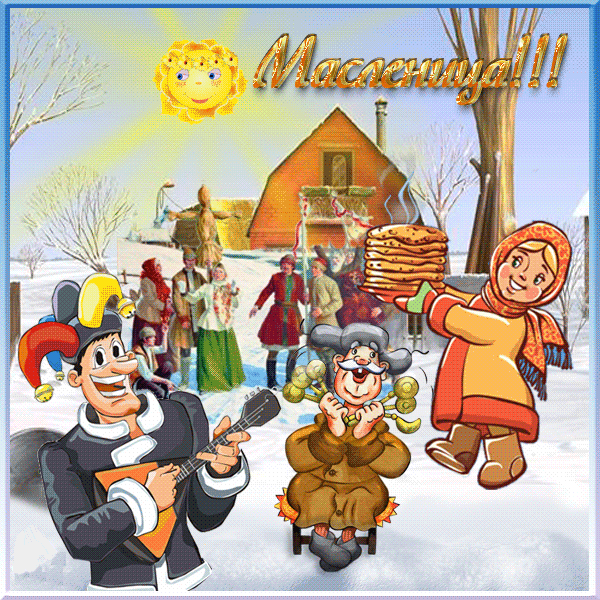 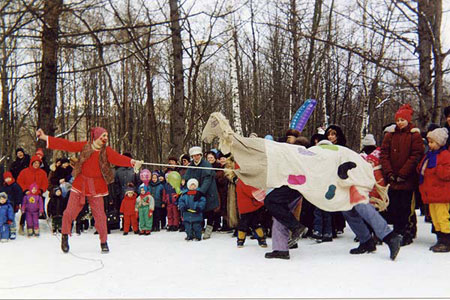 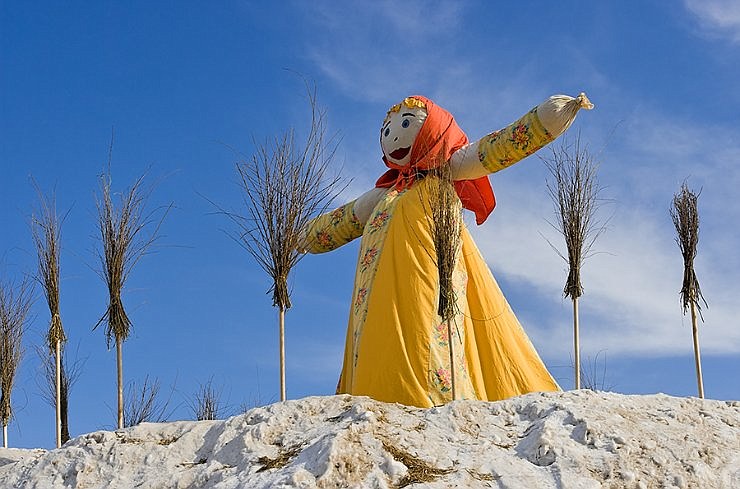 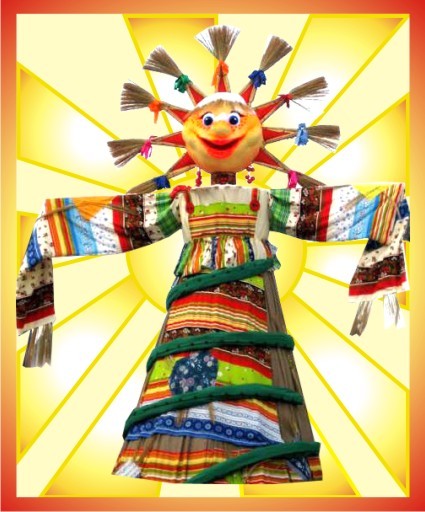 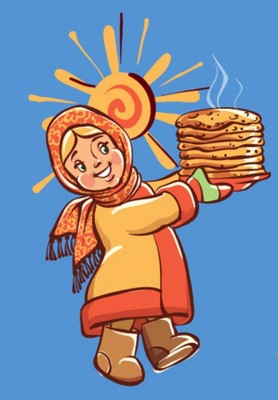 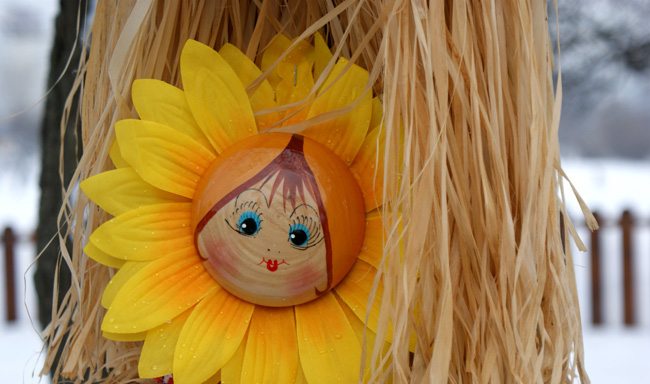 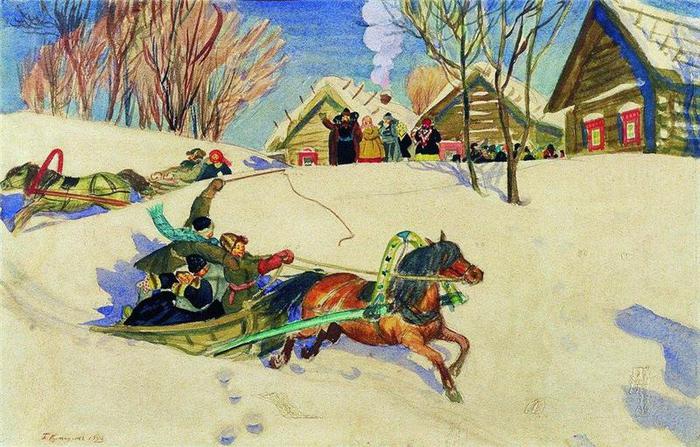 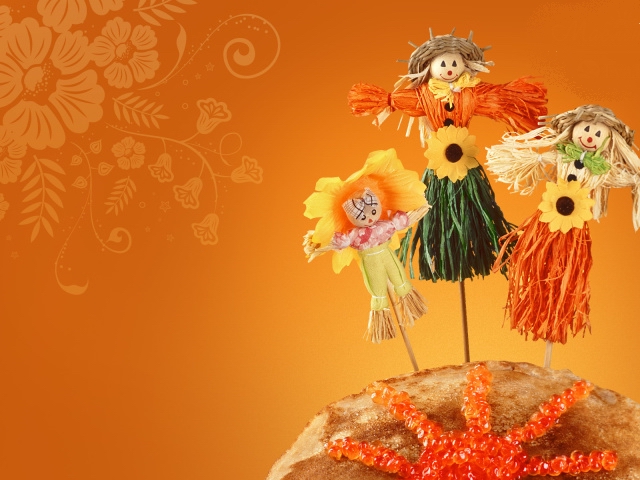 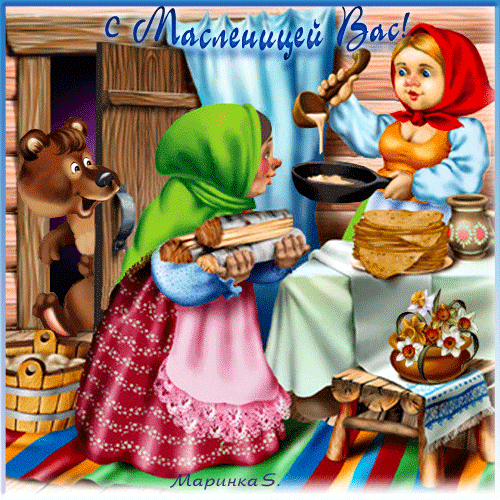 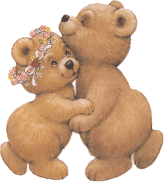 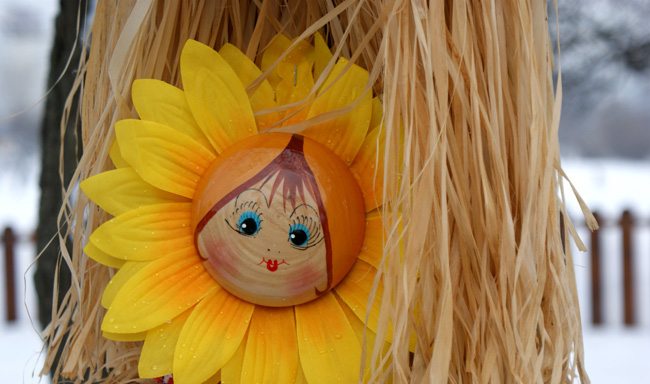 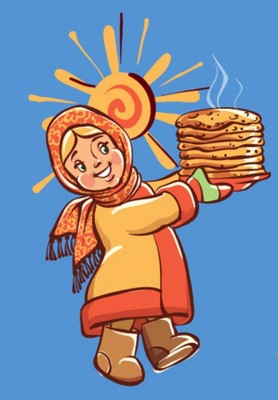 Цель:  Приобщить дошкольников к русским народным праздникам через различные виды деятельности
Задачи:  
Образовательные:
прививать любовь к народному творчеству;
способствовать формированию у детей представлений о русской культуре;
Развивающие:
расширять знания детей об обычаях и традиционных календарных праздниках;
Воспитательные:
воспитывать любовь и уважение к народным традициям;
 прививать музыкально-эстетический вкус;
 культуру поведения на массовых мероприятиях;
 доставить детям радость, удовольствие от совместной деятельности.
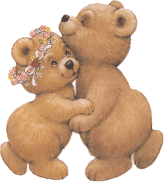 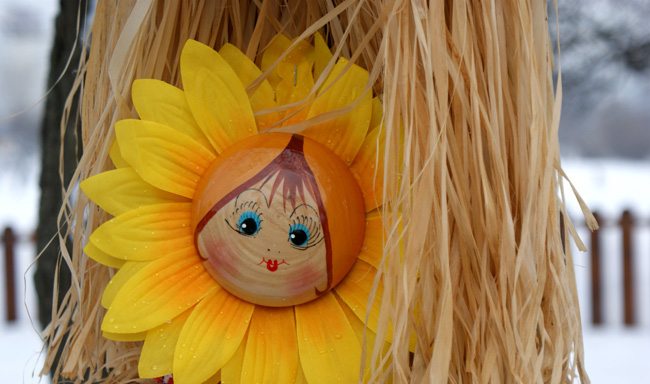 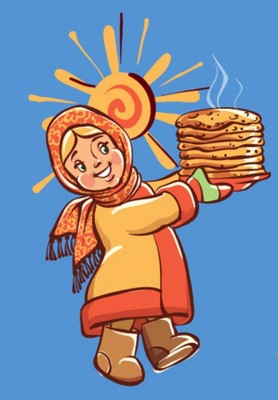 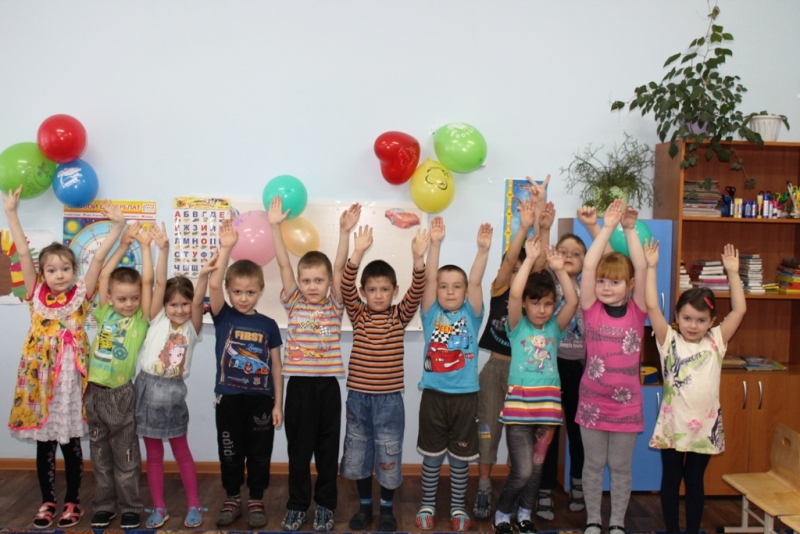 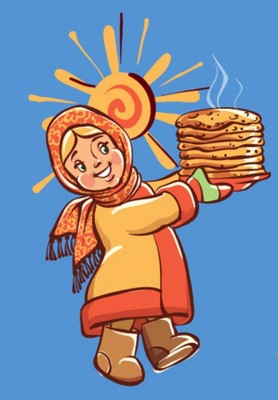 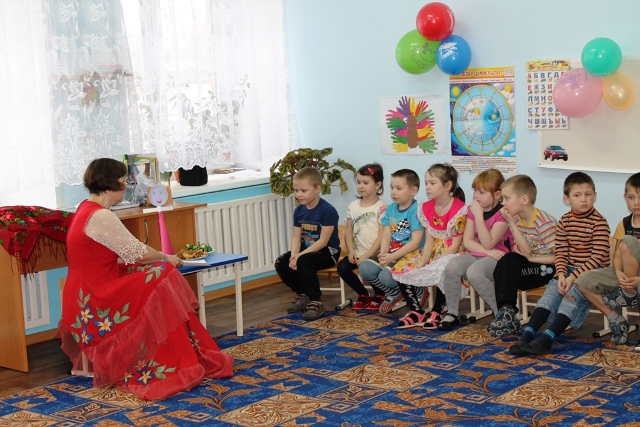 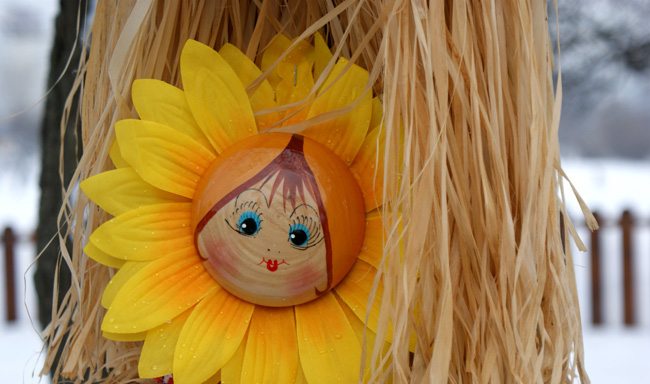 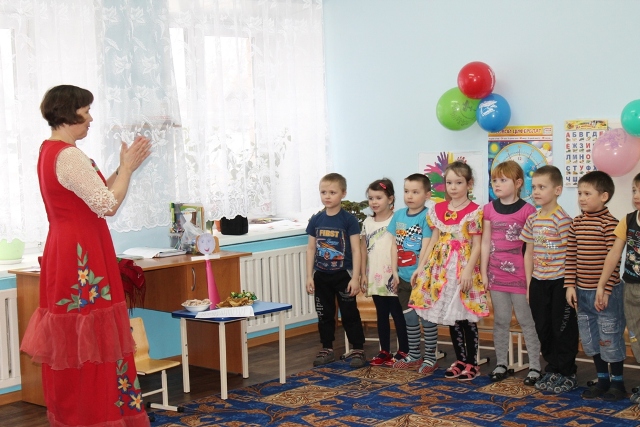 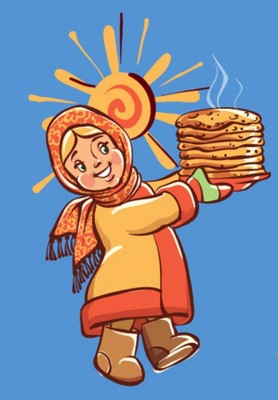 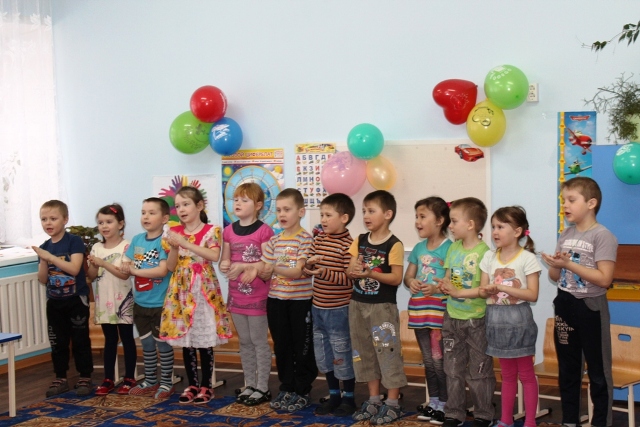 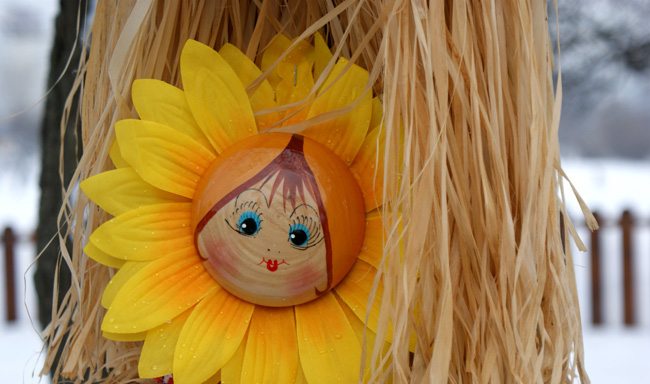 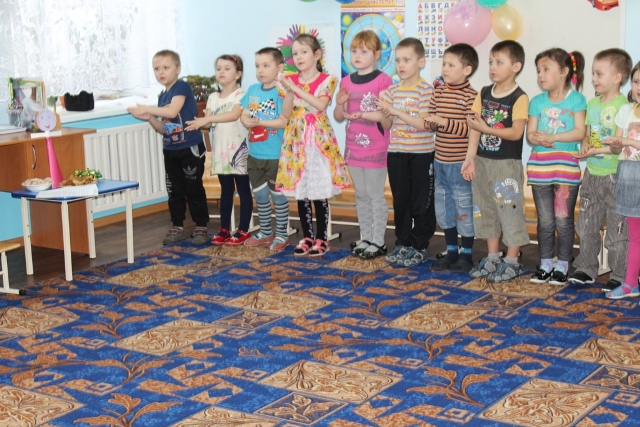 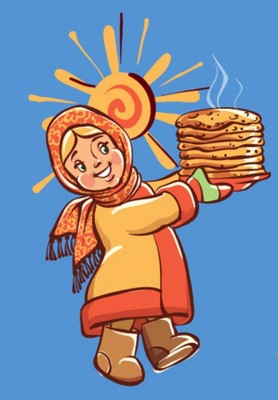 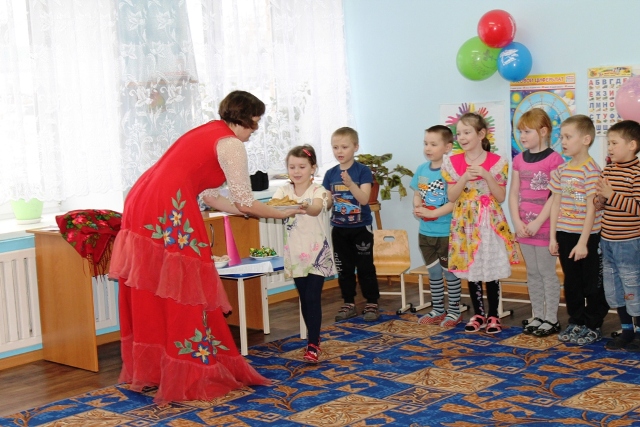 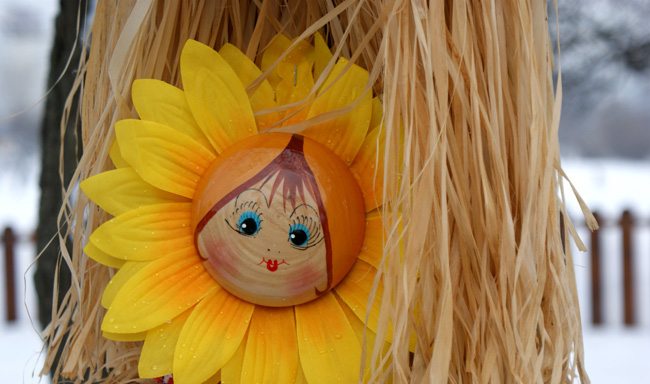 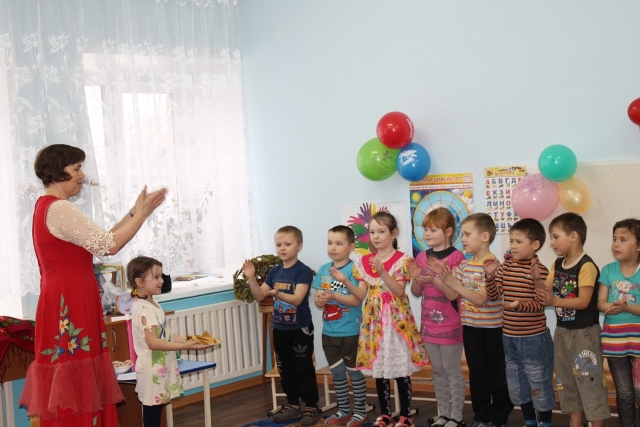 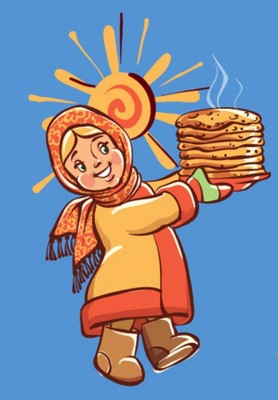 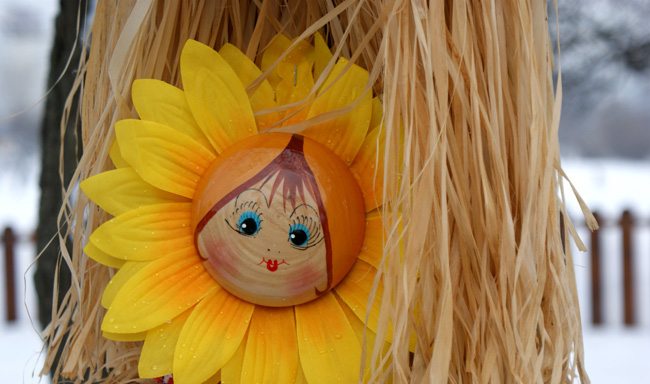 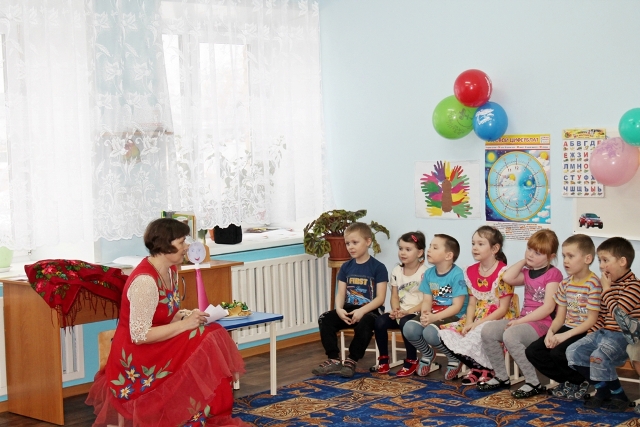 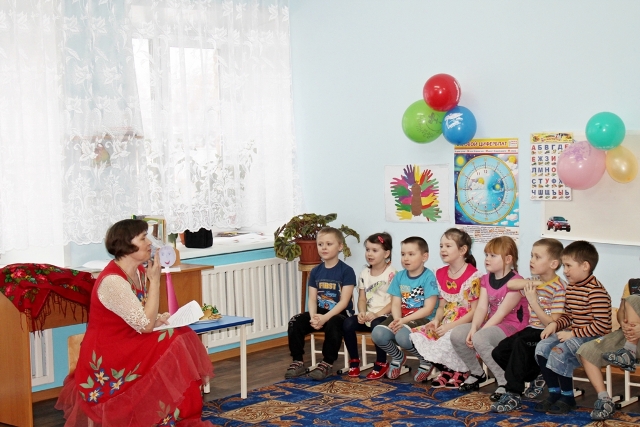 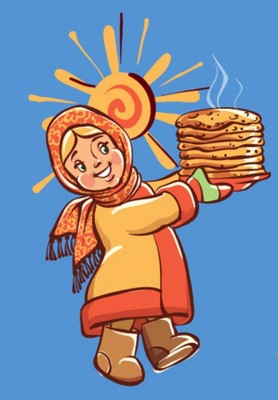 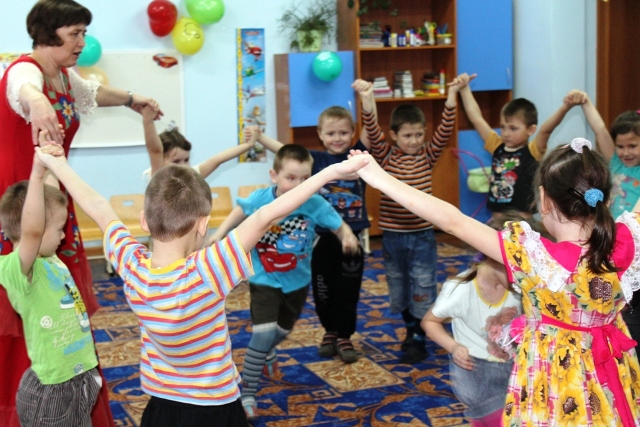 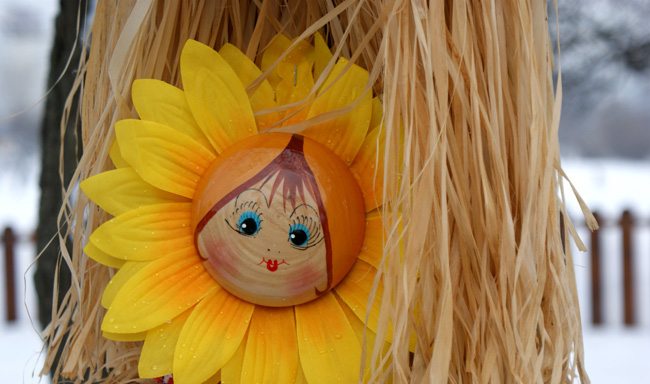 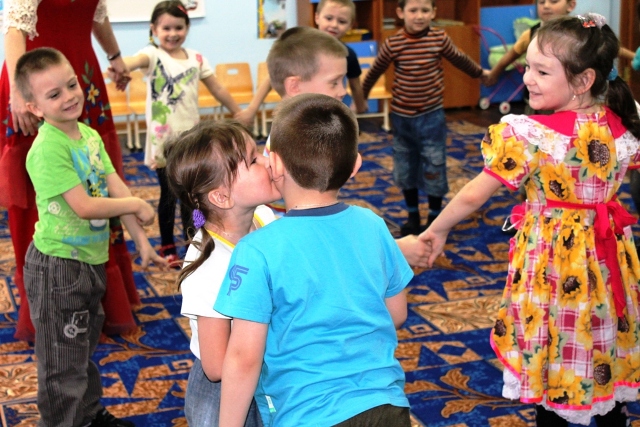 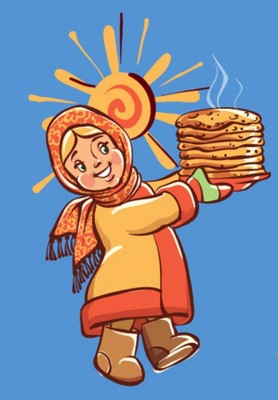 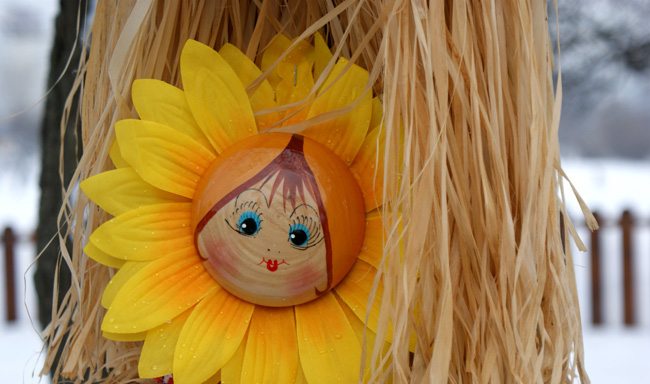 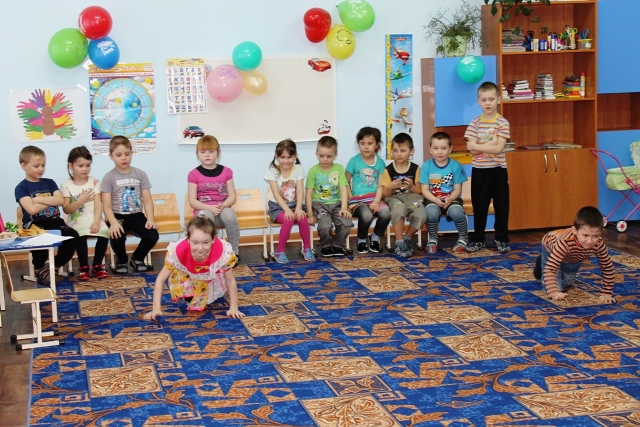 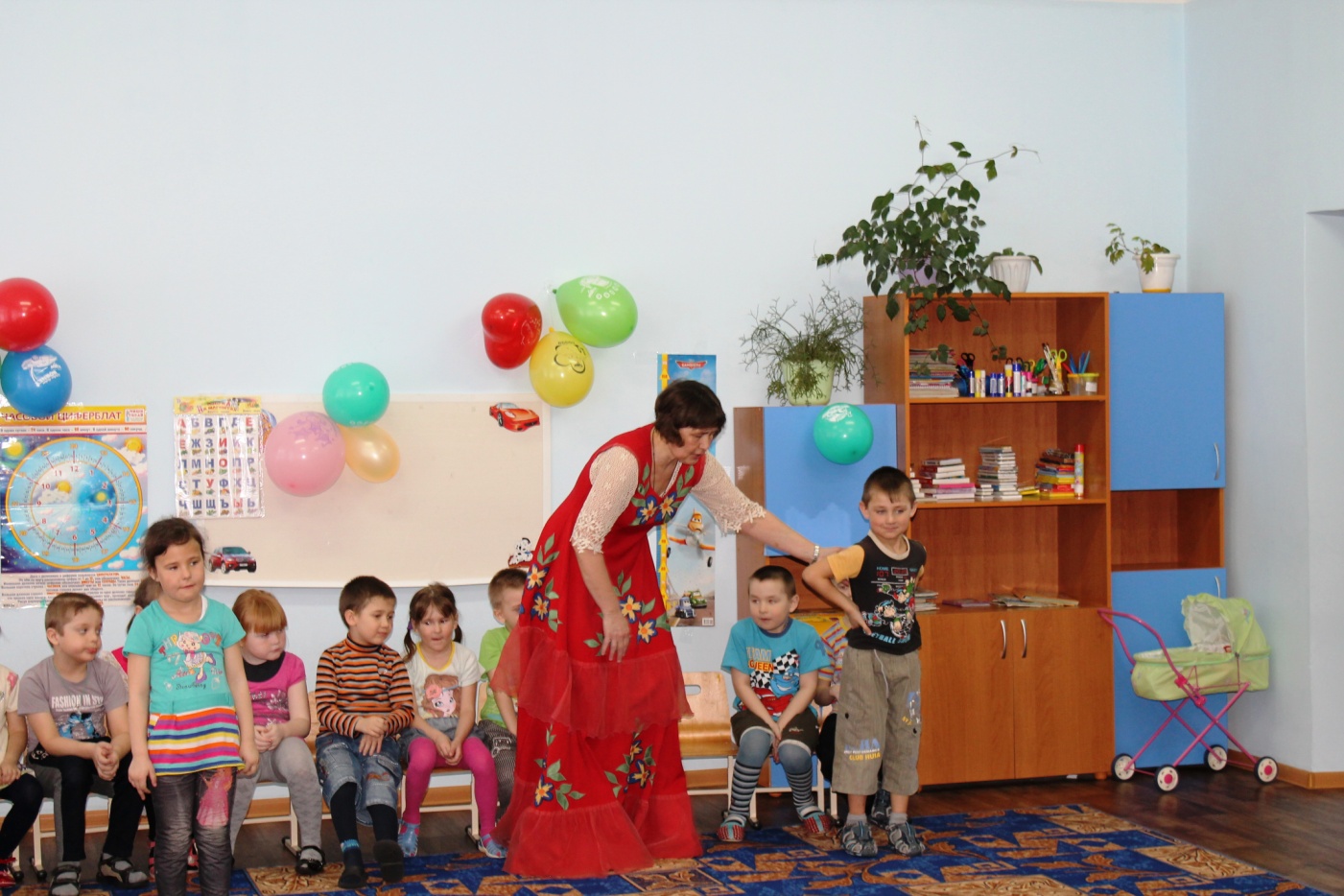 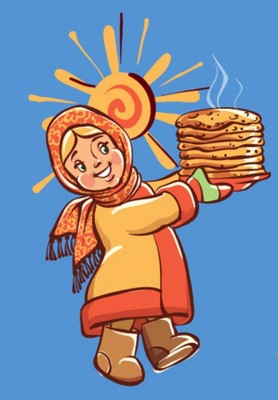 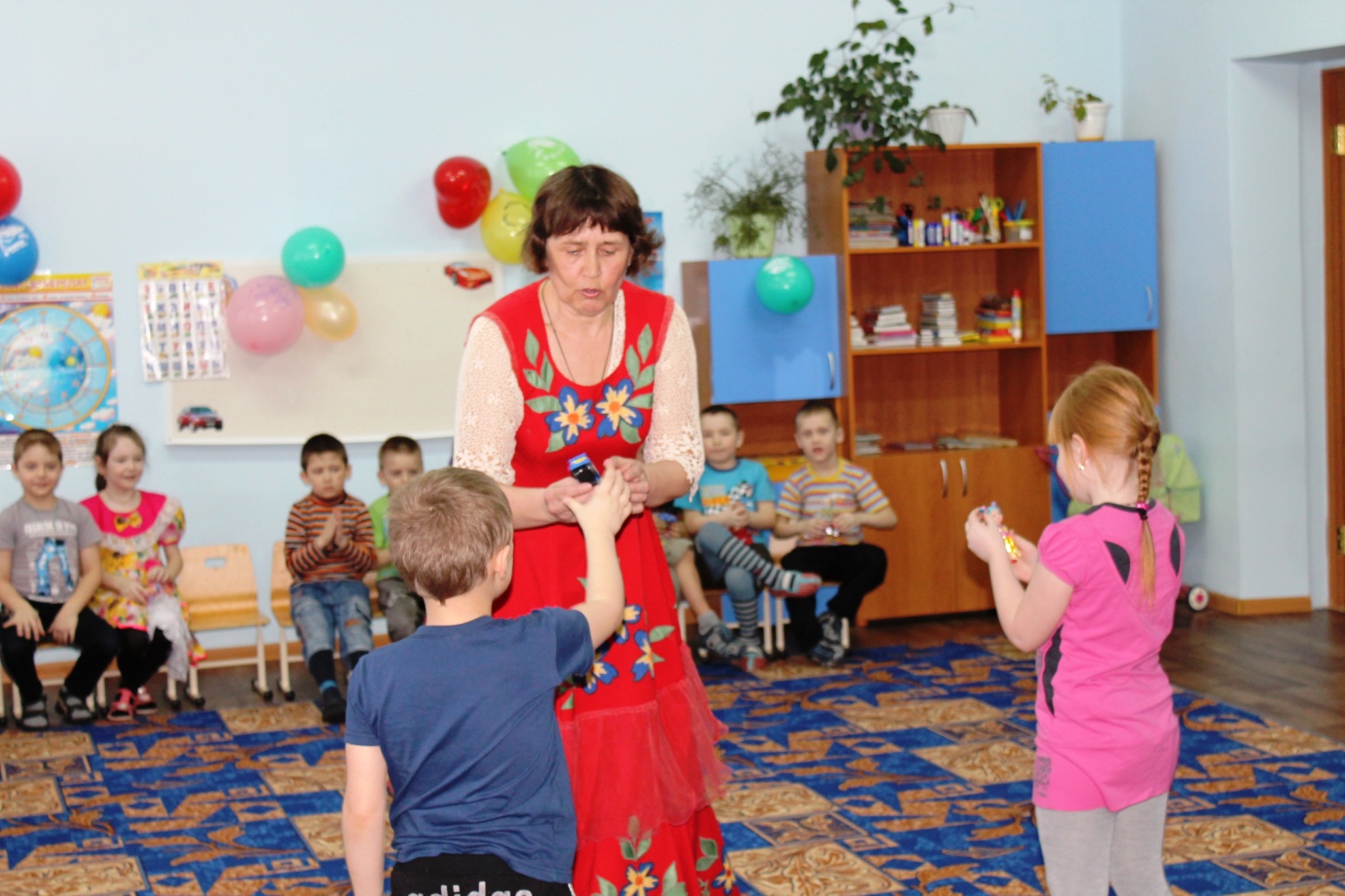 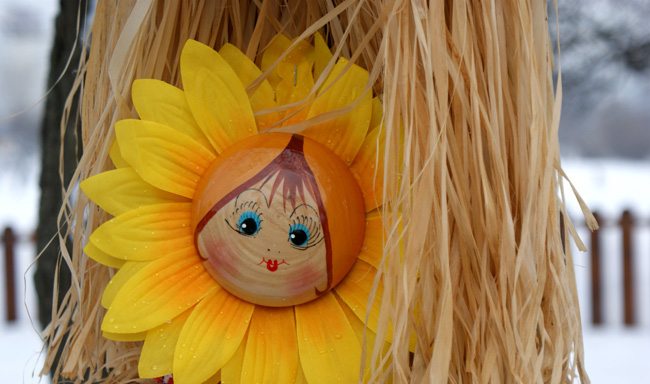 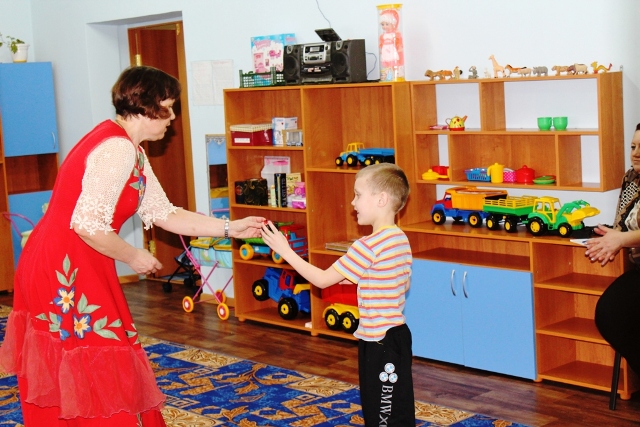 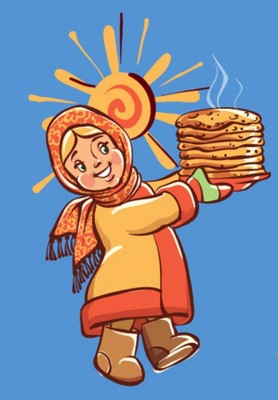 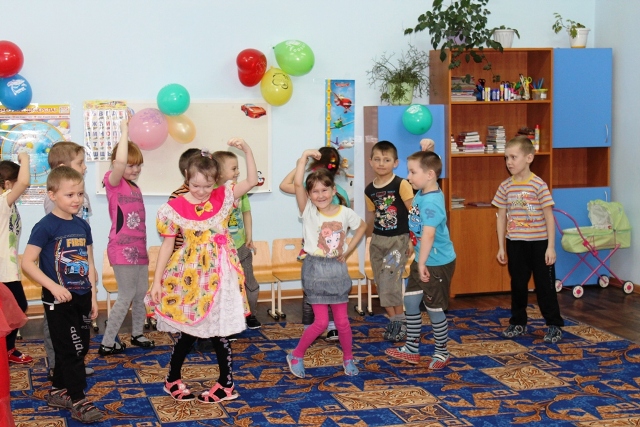 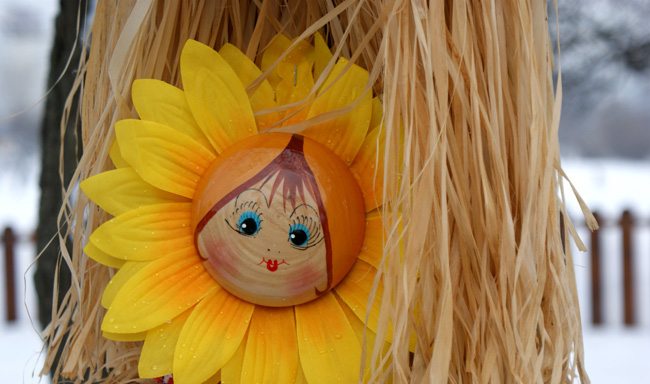 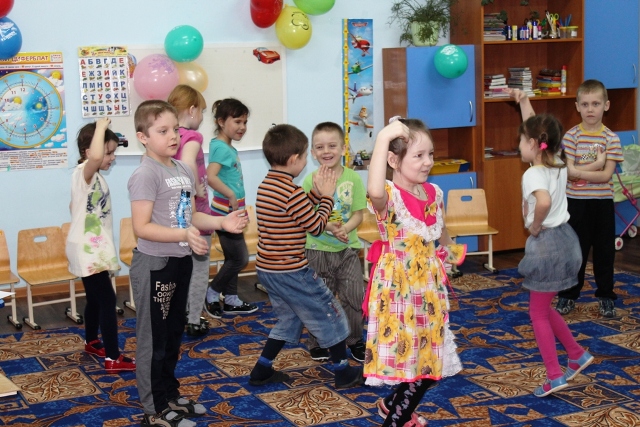 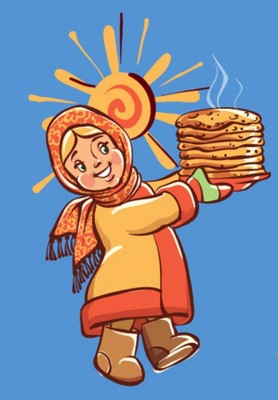 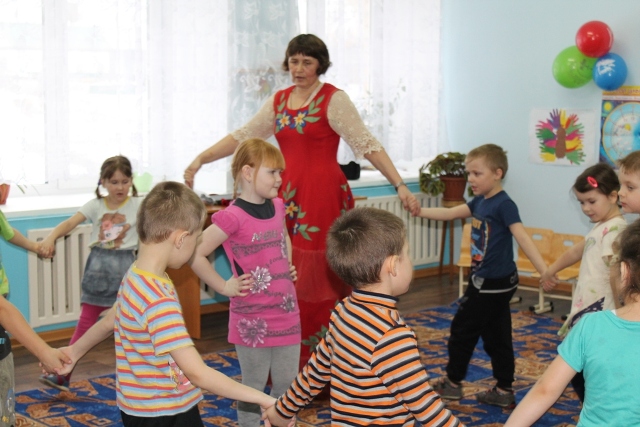 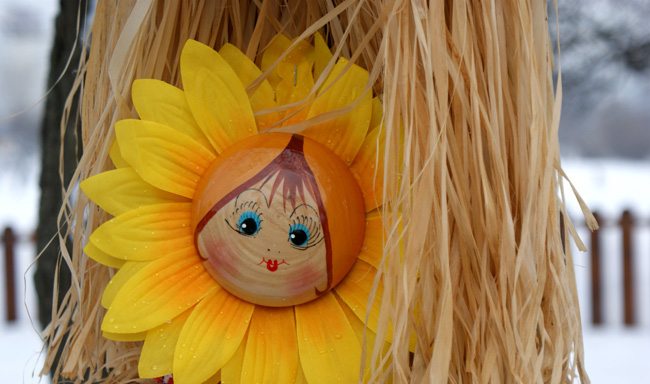 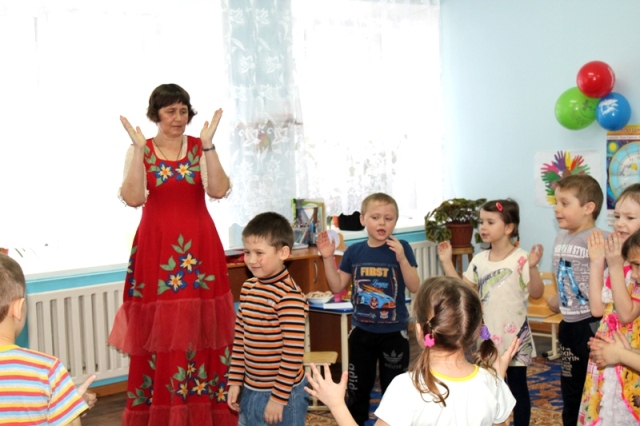 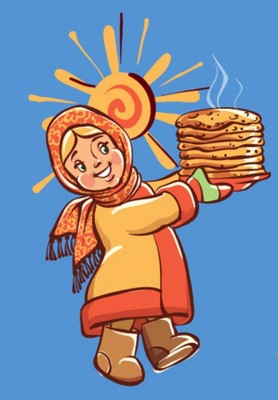 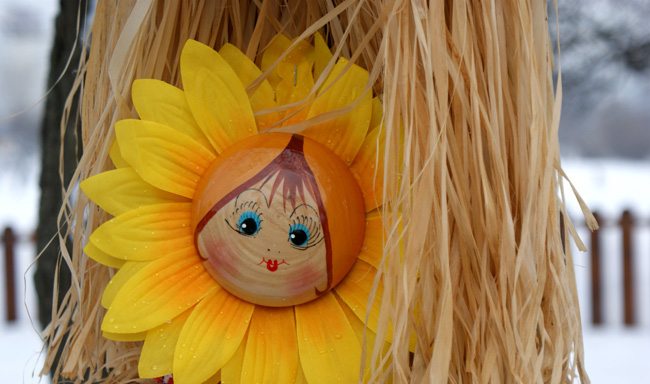 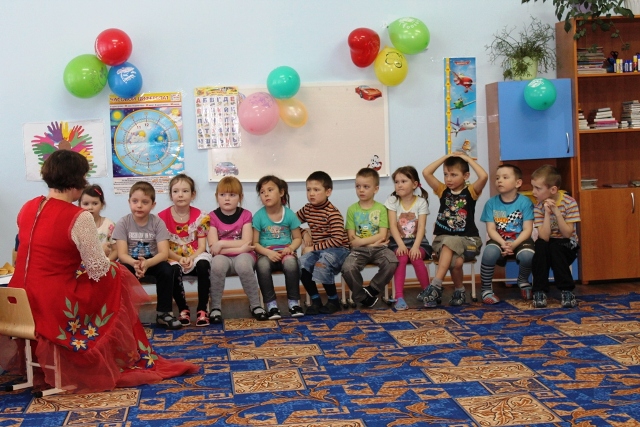 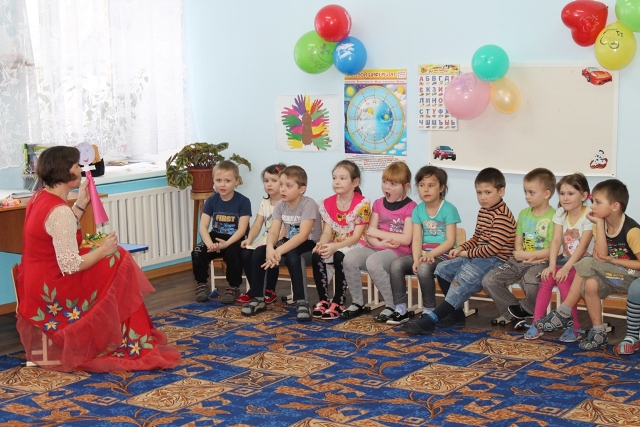 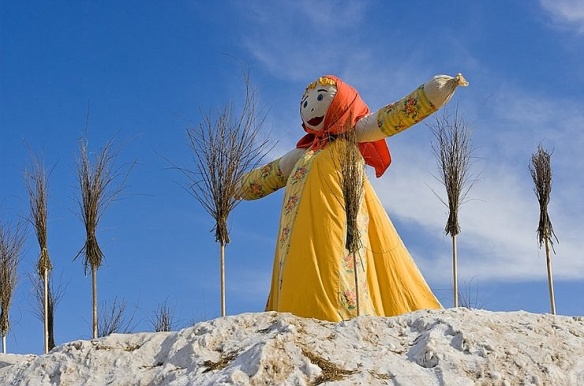 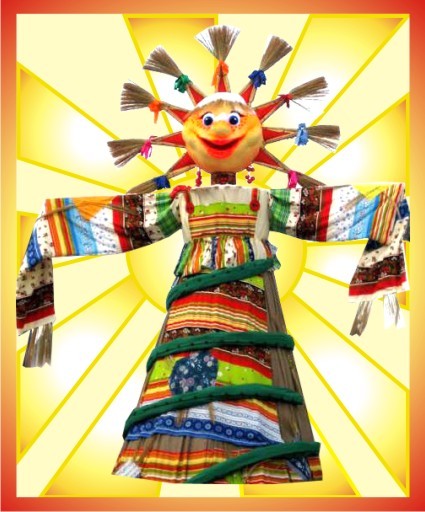 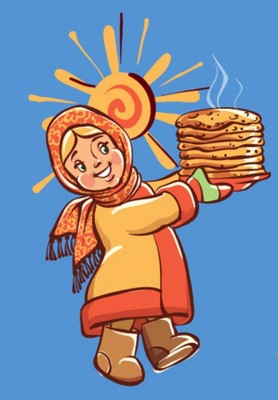 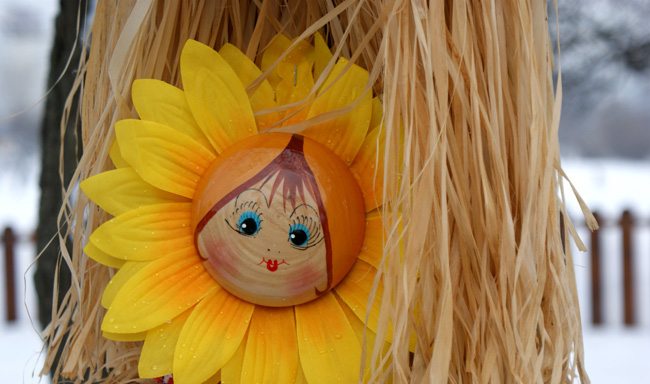 Цели и задачи, поставленные воспитателем, выполнены. 
Дети получили:
Новые знания;
Расширили свои представления о русской народной культуре, обычаях и традициях;
Радость и удовольствие от совместной деятельности;
Желание участвовать в календарных праздниках.